МУНИЦИПАЛЬНОЕ БЮДЖЕТНОЕ ДОШКОЛЬНОЕ ОБРАЗОВАТЕЛЬНОЕ УЧРЕЖДЕНИЕ МУНИЦИПАЛЬНОГО ОБРАЗОВАНИЯ "ГОРОД БУГУРУСЛАН"                                  
    «ДЕТСКИЙ САД ПРИСМОТРА И ОЗДОРОВЛЕНИЯ  № 1»
Тема: «Экскурсия в музей – заповедник С.Т.Аксакова»
занятие по познавательному развитию в старшей группе
Разработала: Л.Н.Галеева
  воспитатель первой                                                                                          квалификационной категории
ЦЕЛЬ :
формирование представлений у детей о краеведческом музее
 через организацию виртуальной экскурсии в музей-заповедник Аксакова С.Т.
ЗАДАЧИ:
-расширять кругозор, поддерживать познавательный интерес к достопримечательностям родного края.
-познакомить детей с историей создания сказки «Аленький цветочек», расширить знания о биографии писателя.
- исследовательский интерес, любознательность, целеустремленность, настойчивость в достижении цели.
-формировать эмоциональную отзывчивость детей на эстетическую красоту окружающего мира.
-воспитывать любовь к родному краю.
-воспитывать патриотические чувства через музейные предметы и толерантное отношение    к ним.
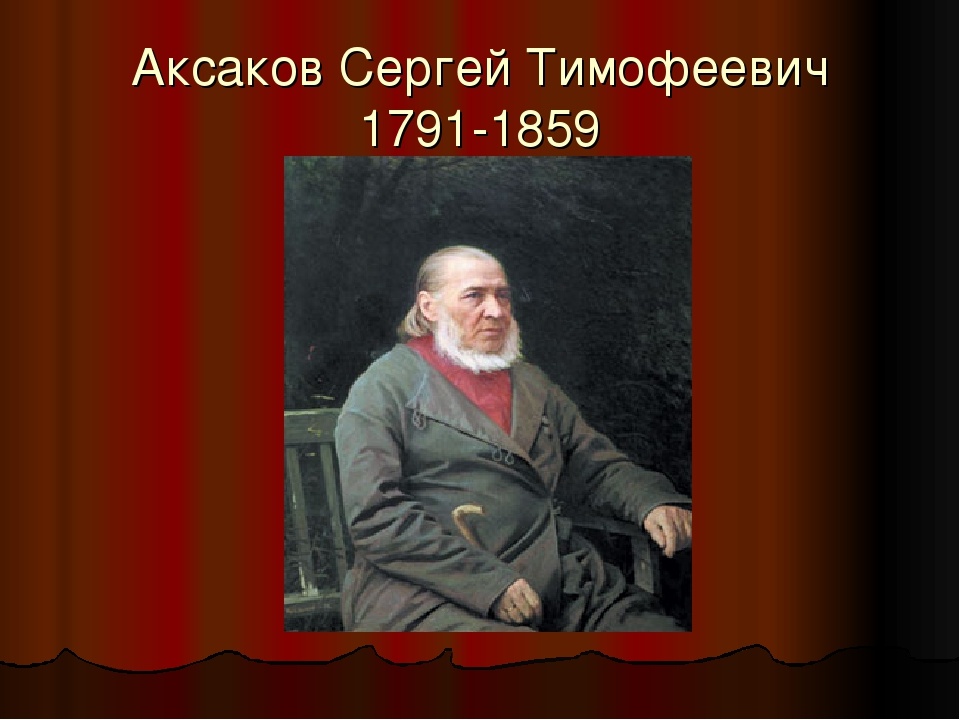 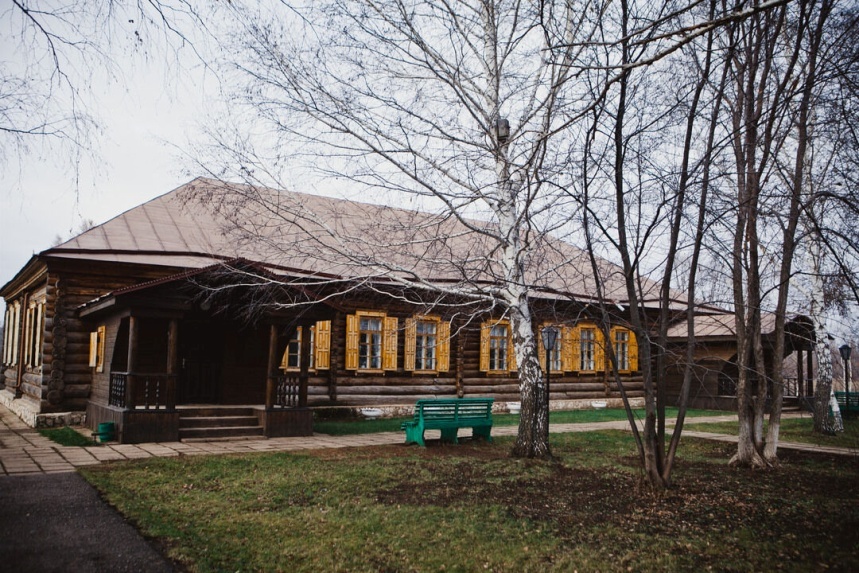 Писатель сказки Аленький цветочек
Музей-заповедник Аксакова С.Т.
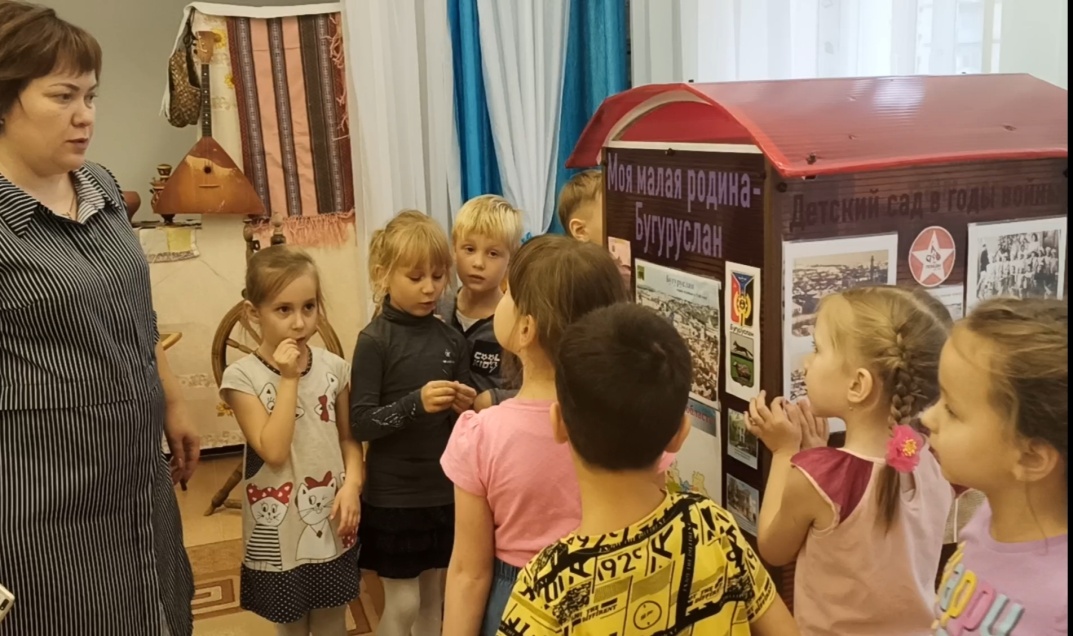 Предварительная работа:«Что такое музей?»
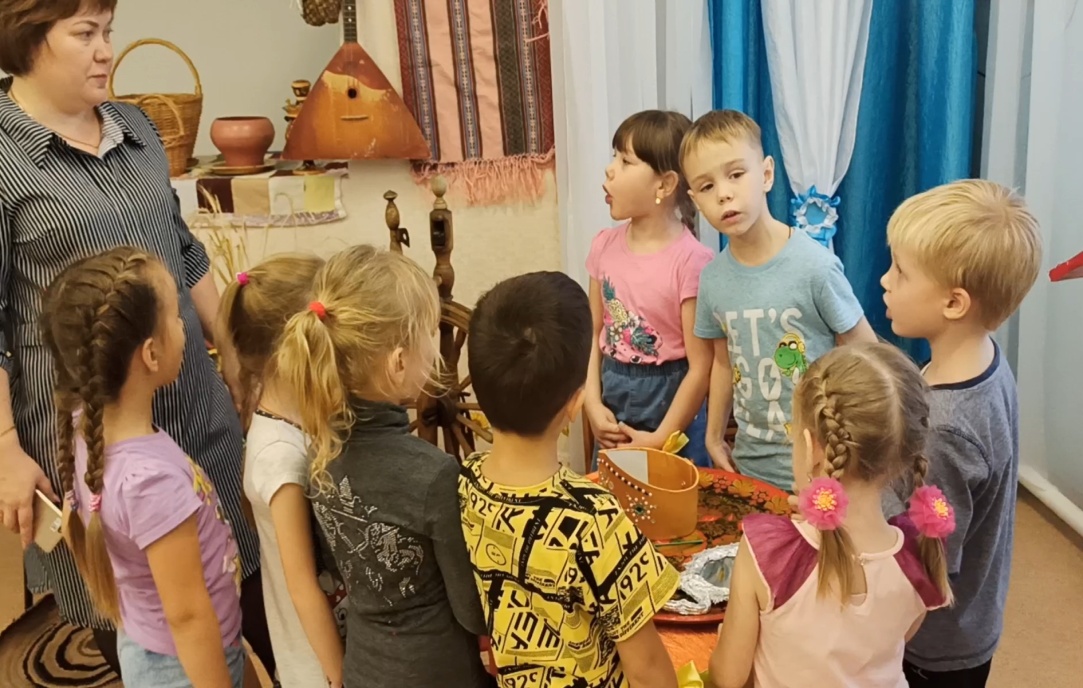 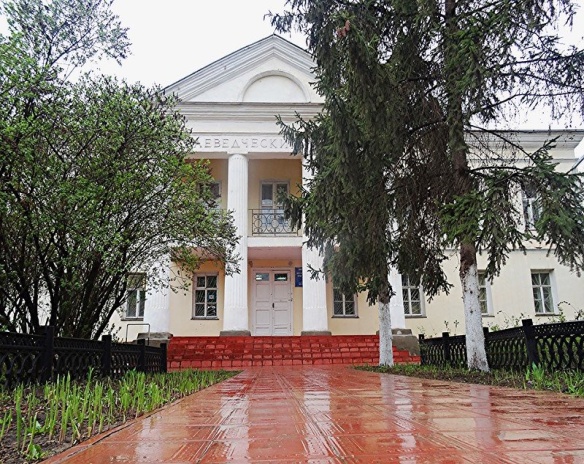 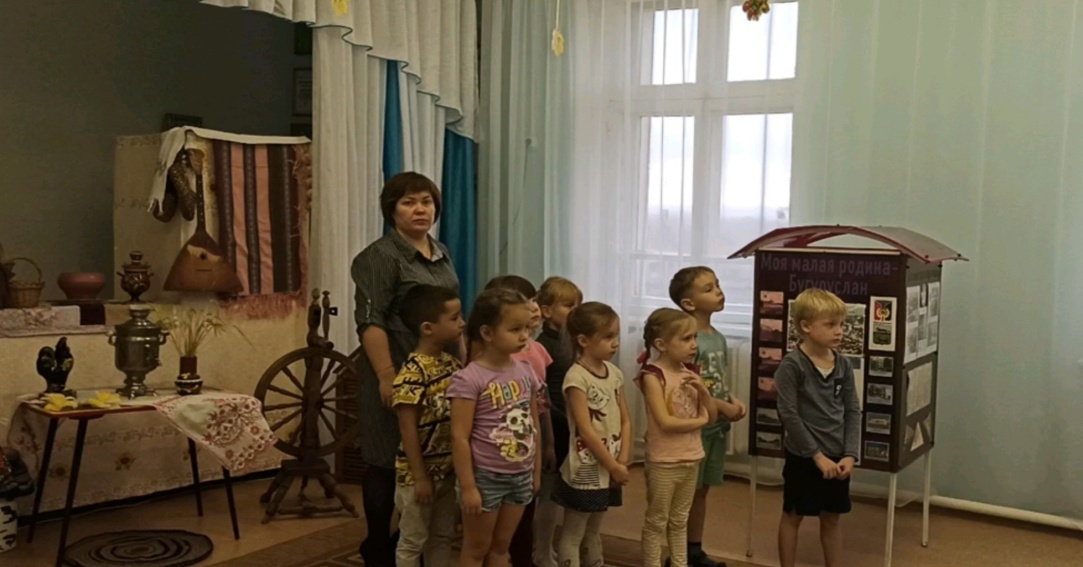 Просмотр видео-презентации 
«Музей-заповедник Аксаково»
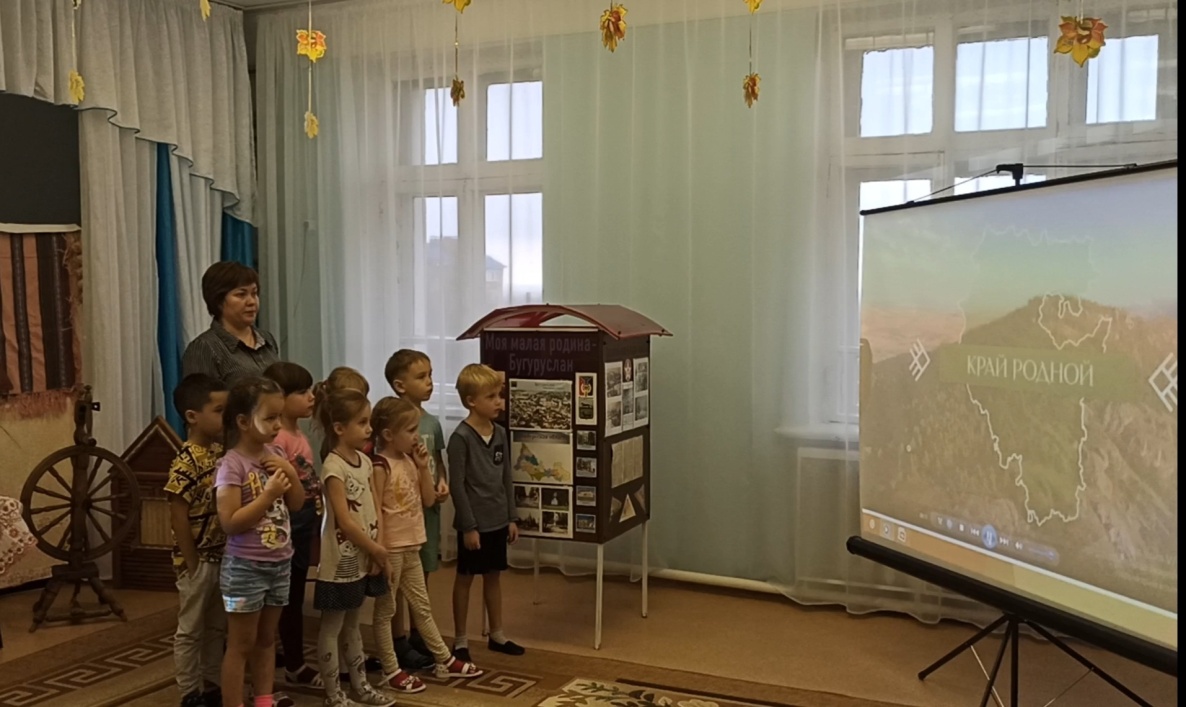 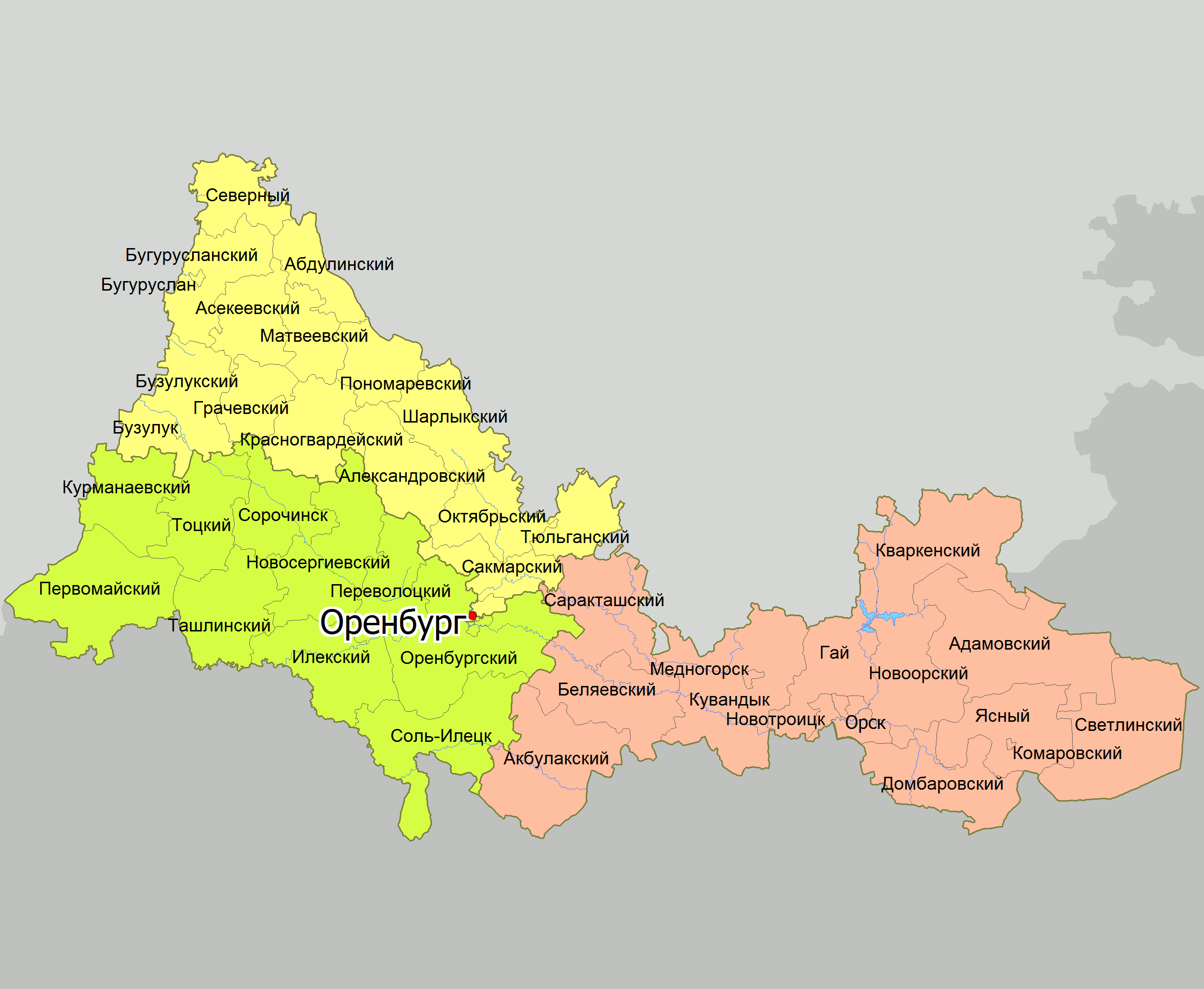 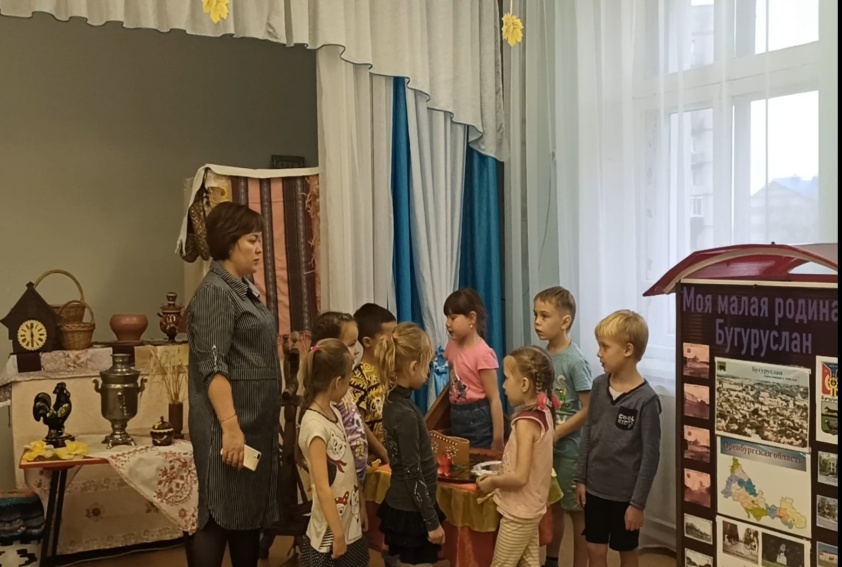 Знакомство с профессией 
РЕСТАВРАТОР
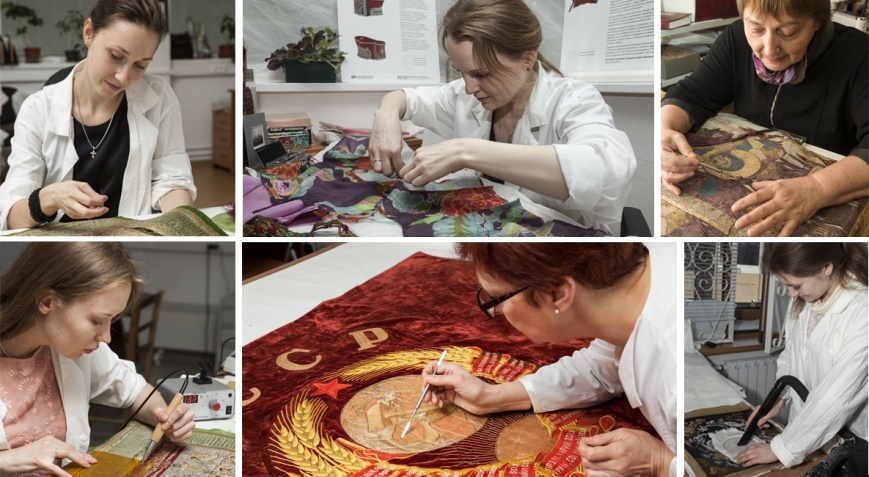 Подвижная игра «Гори-гори ясно…»
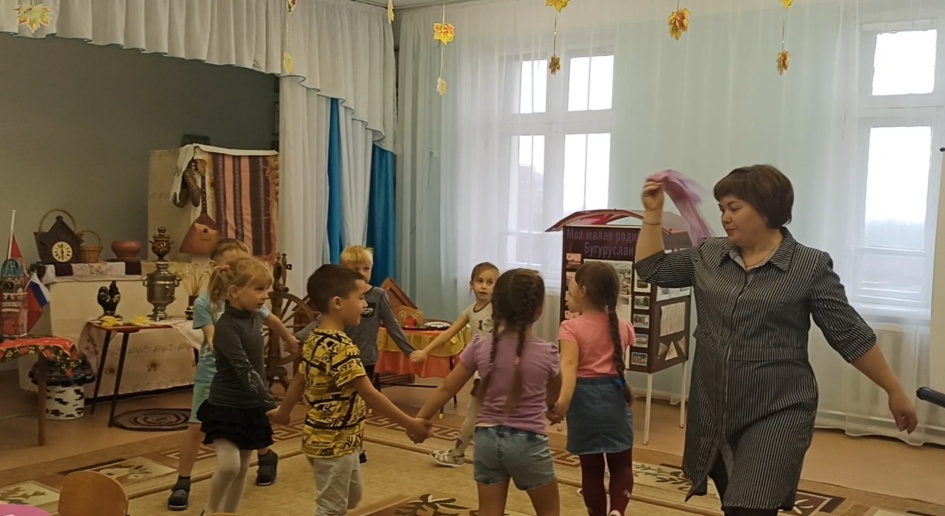 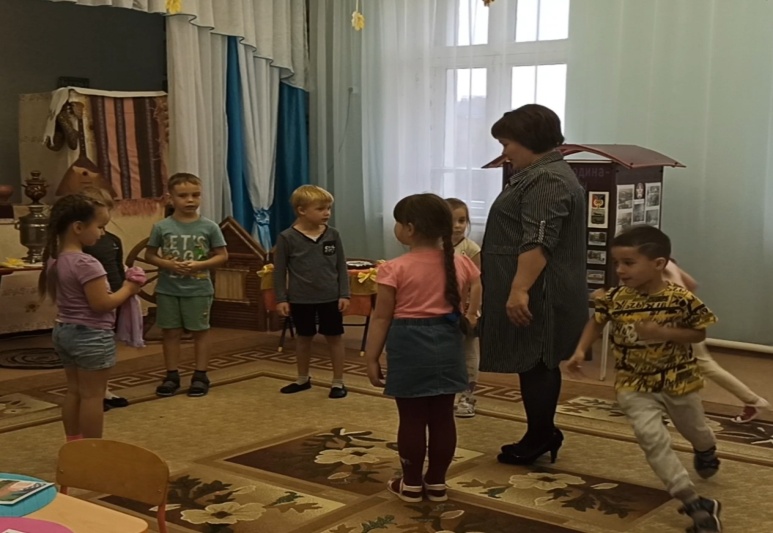 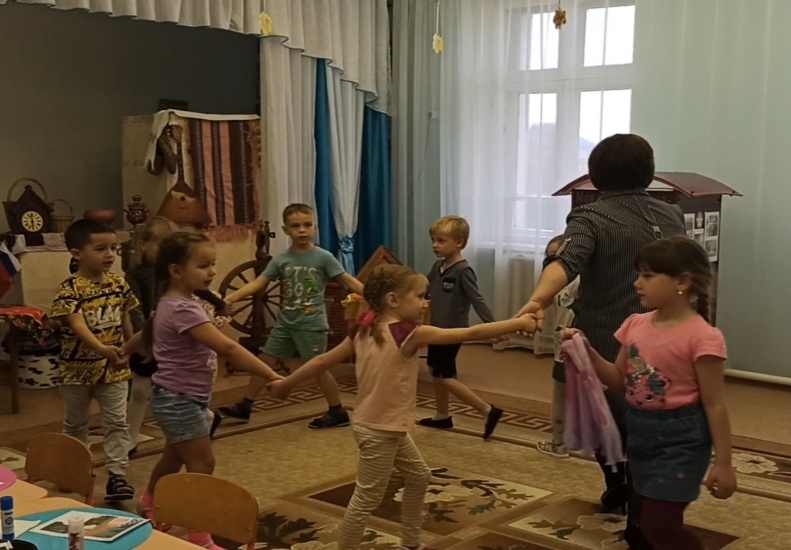 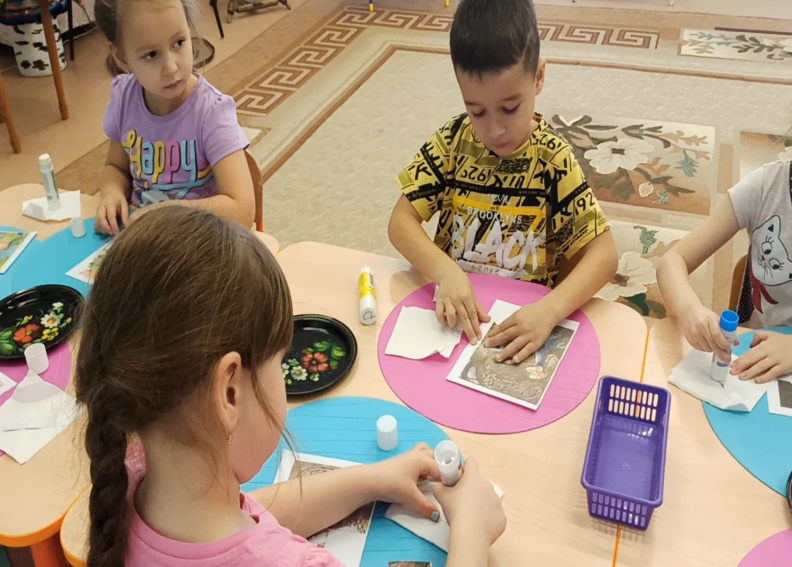 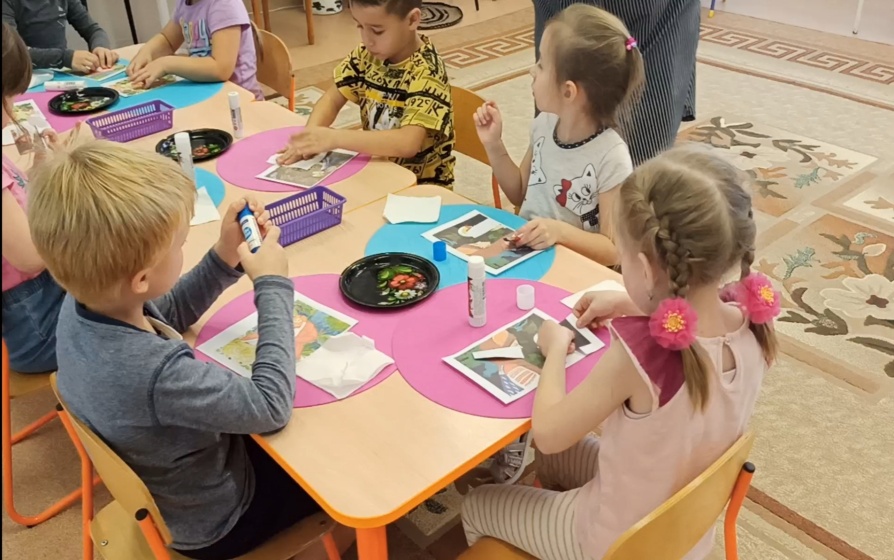 Совместная деятельность детей и педагога . Игровой момент «Реставрация страниц из сказки «Аленький цветочек»»
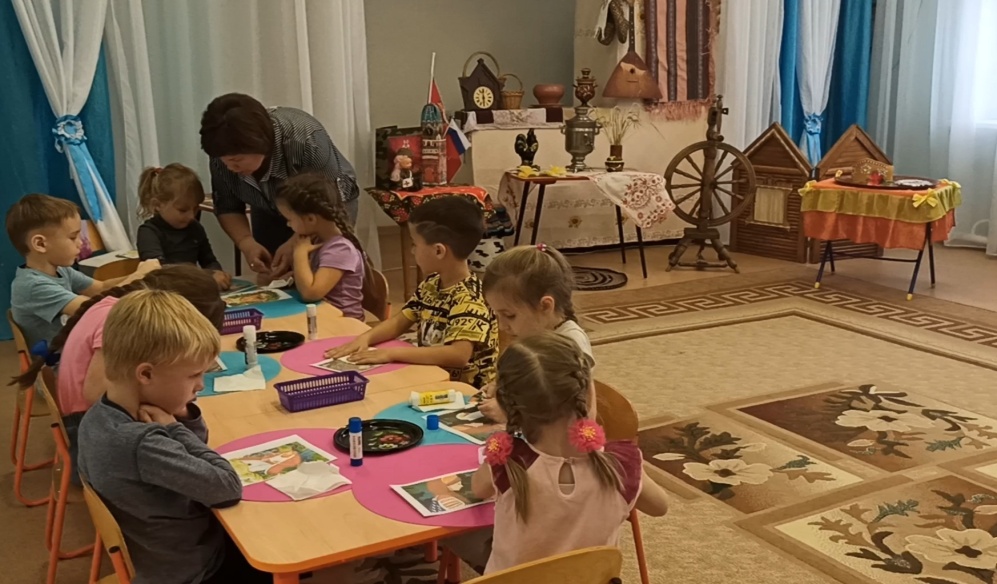 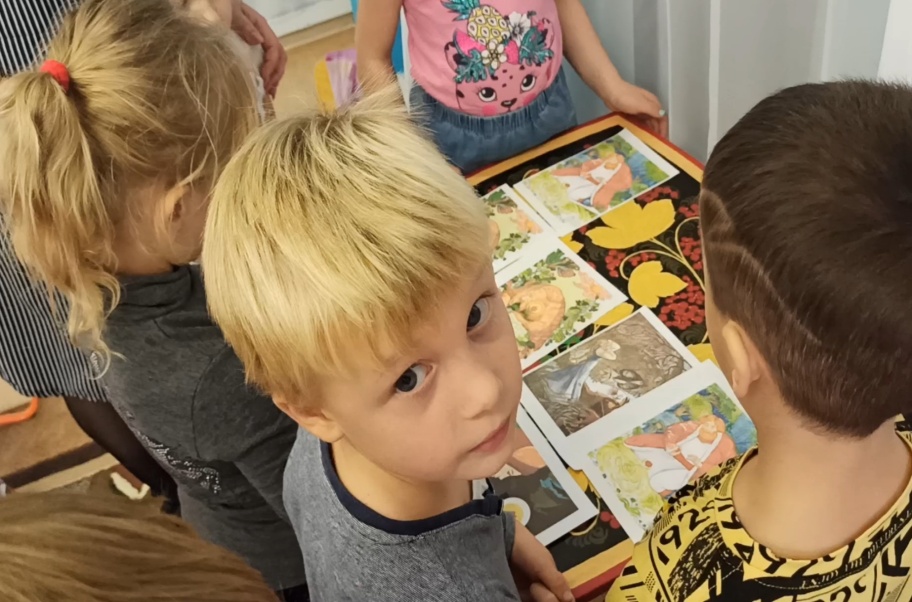 Выставка выполненных работ
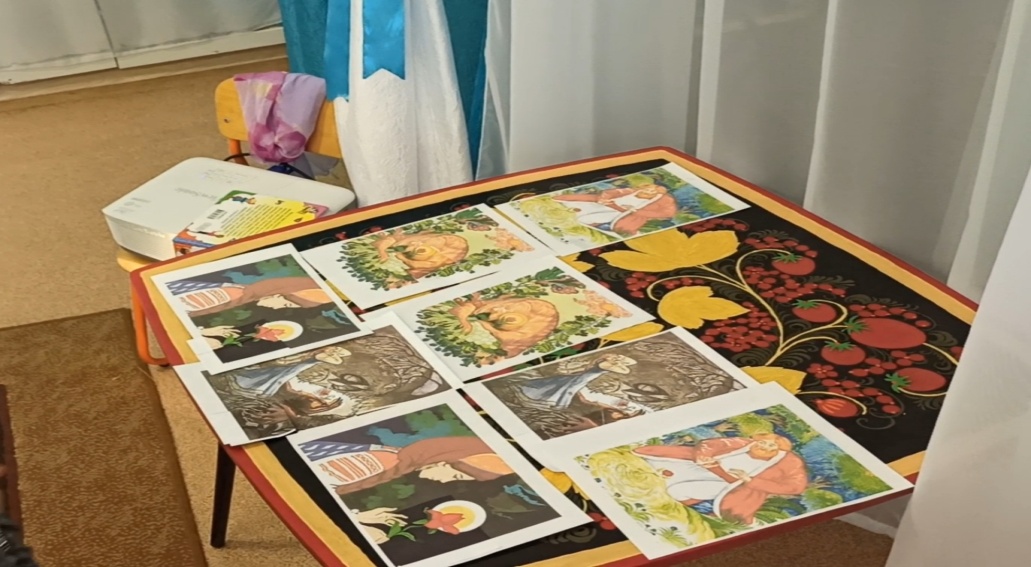 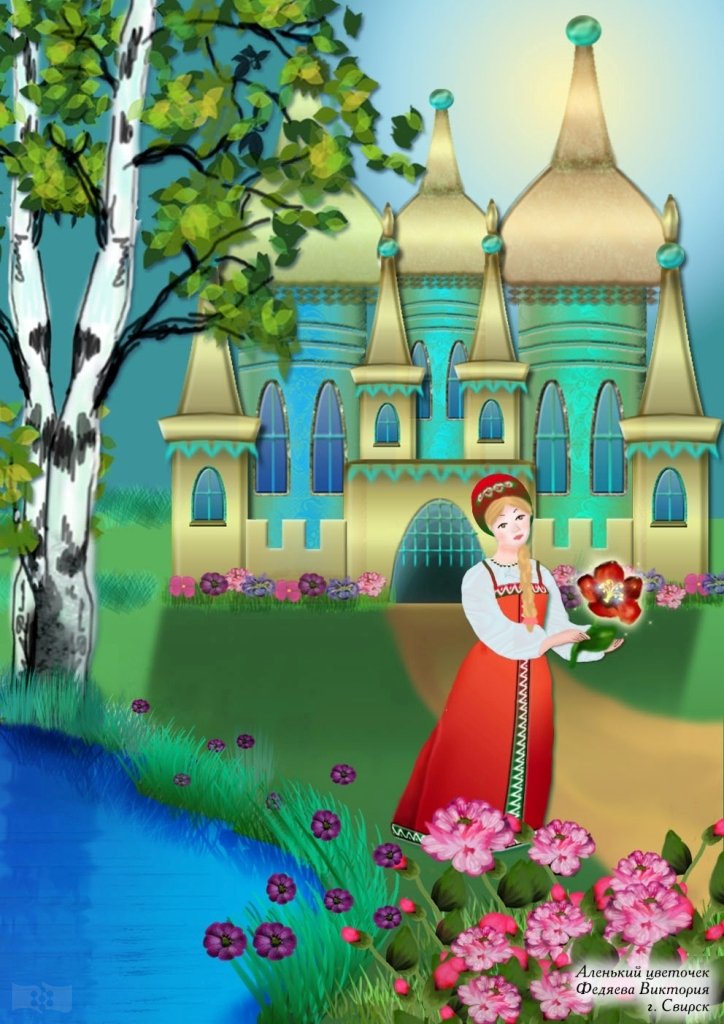 Спасибо за внимание!
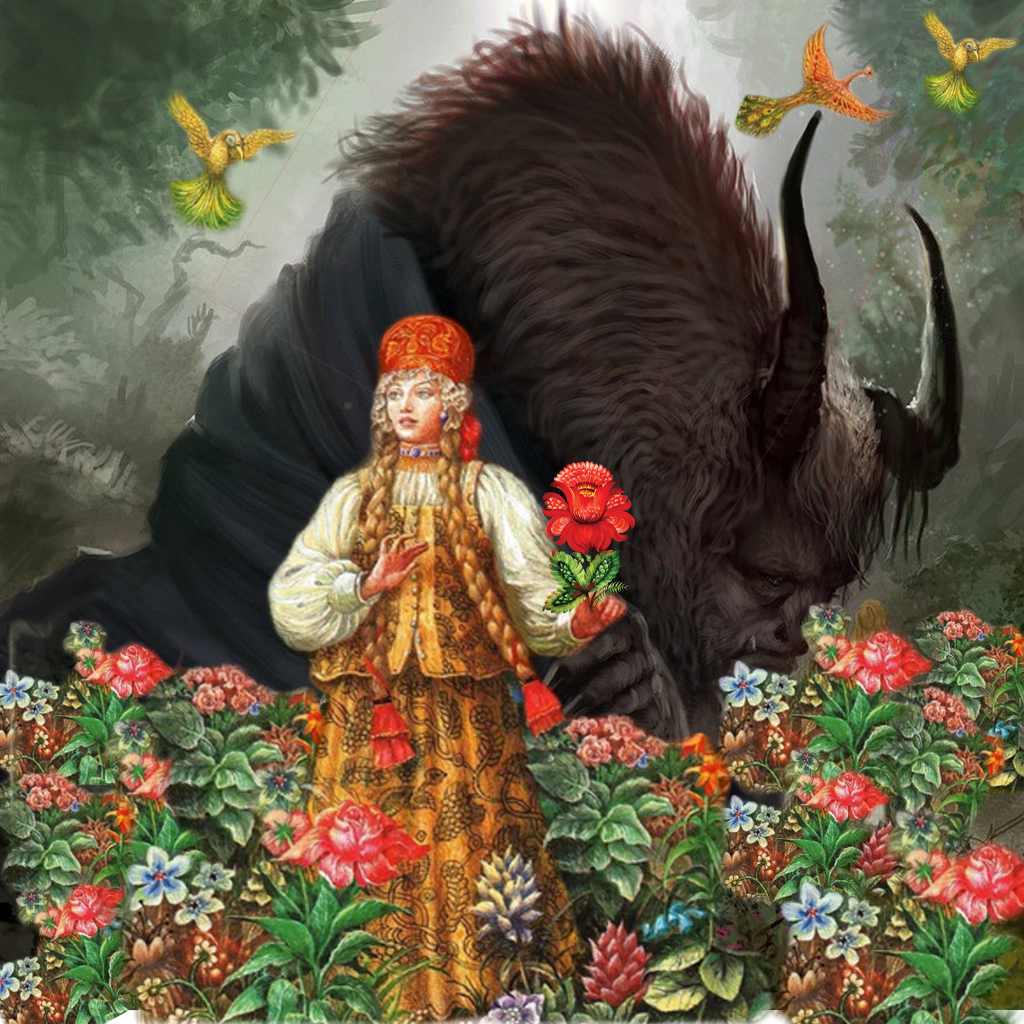